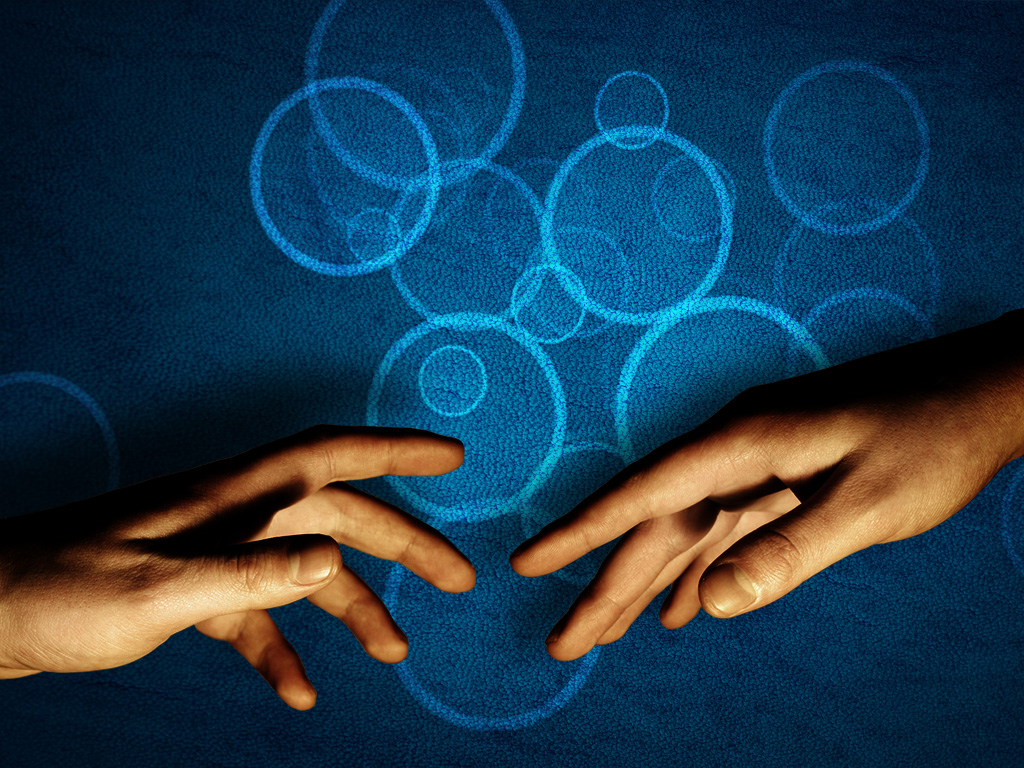 Felizes Para Sempre
Pastoral Estudantil – APV
Pr. Donizete Nobre
[Speaker Notes: www.4tons.com
Pr. Marcelo Augusto de Carvalho]
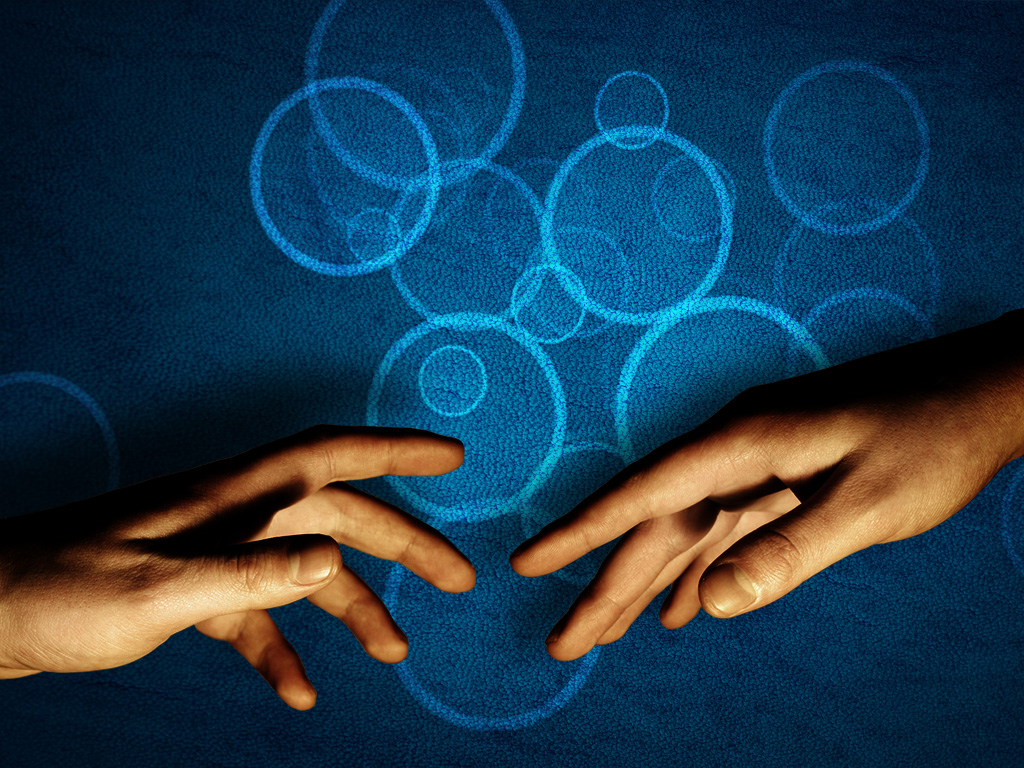 Quem ama: NUTRI & PROTEGE
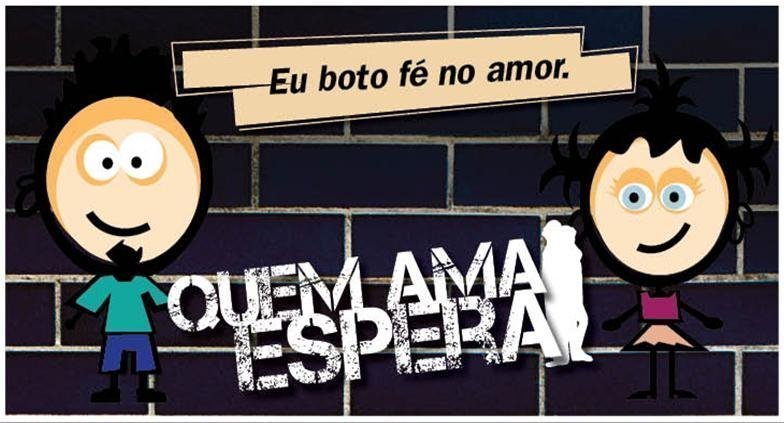 [Speaker Notes: Não! Faz por que sexo antes do casamento, não NUTRI e nem PROTEGE.]
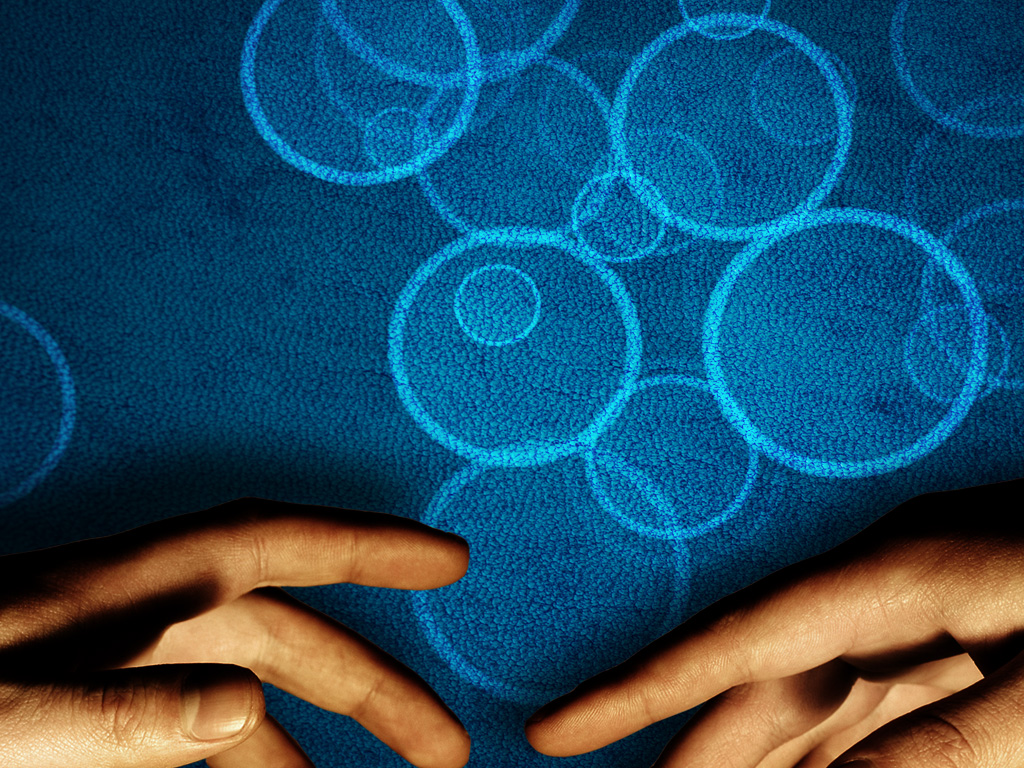 POR QUE ESPERAR?
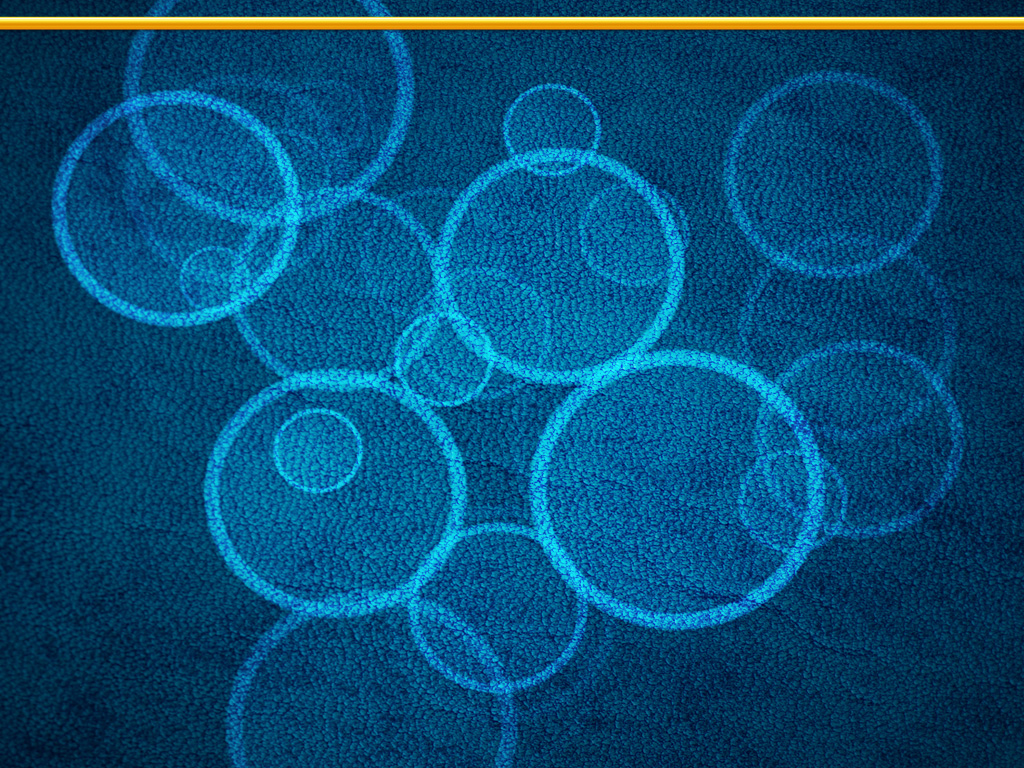 D.S.T
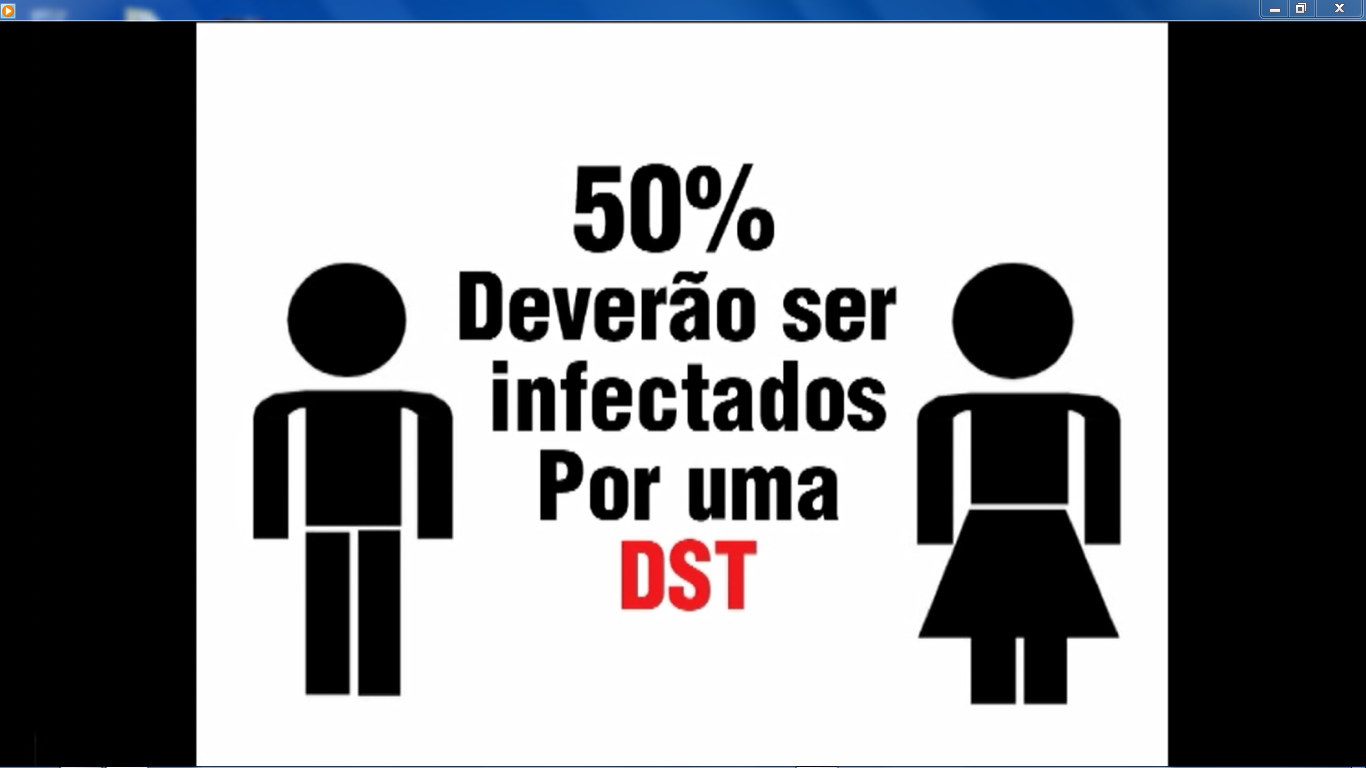 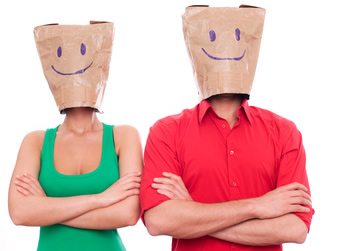 Quem É ? Você conhece?
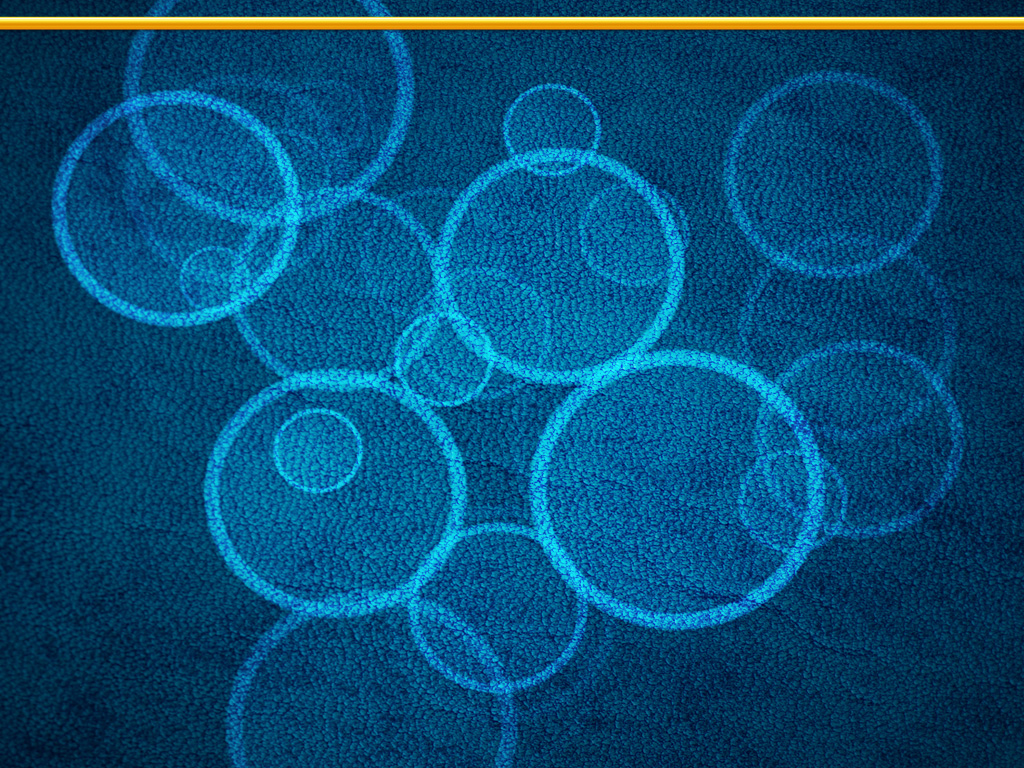 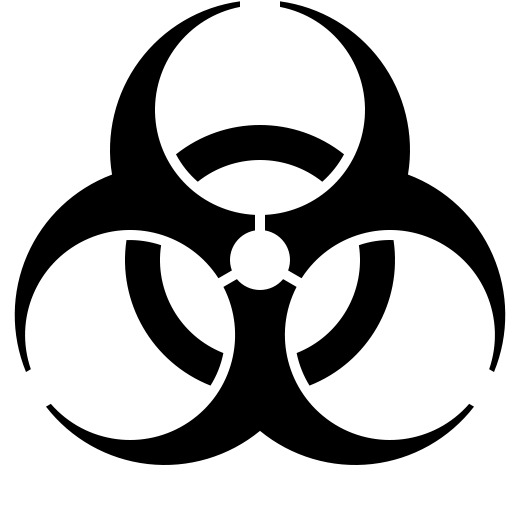 Você precisa saber  para 
não ser infectado
[Speaker Notes: Se não agiram assim, não foram inteligentes]
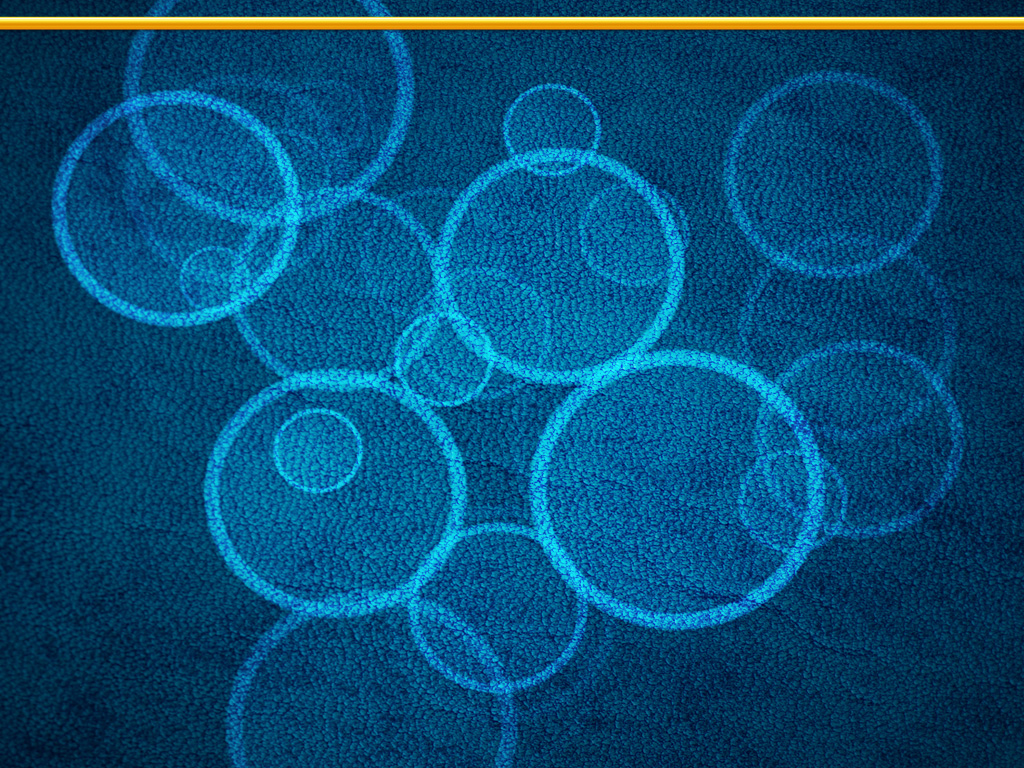 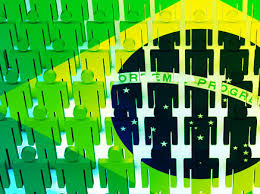 Um Senador disse: “ Precisamos treinar nossos 
jovens a perguntar”
[Speaker Notes: Perguntar o que? Você está contaminada?]
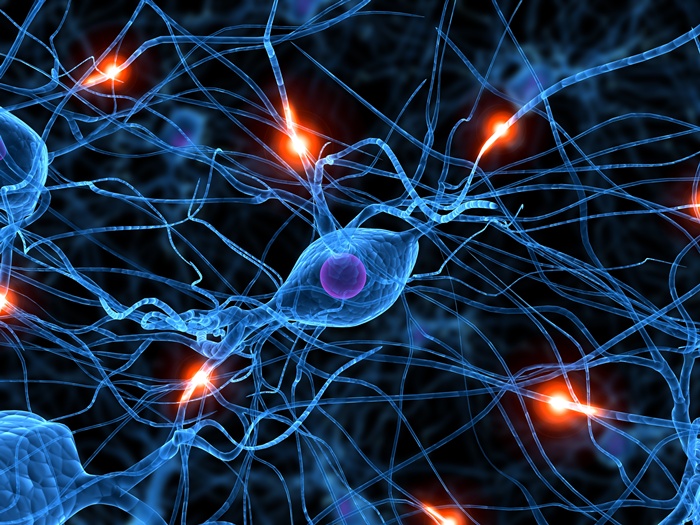 Hormônios excitados não tem consciência
Moralidade
Teologia
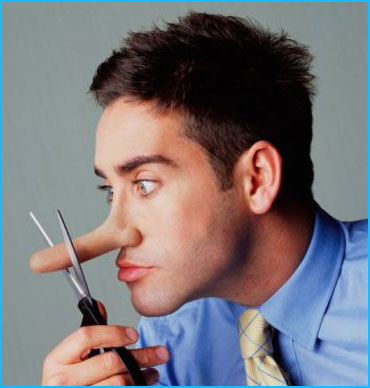 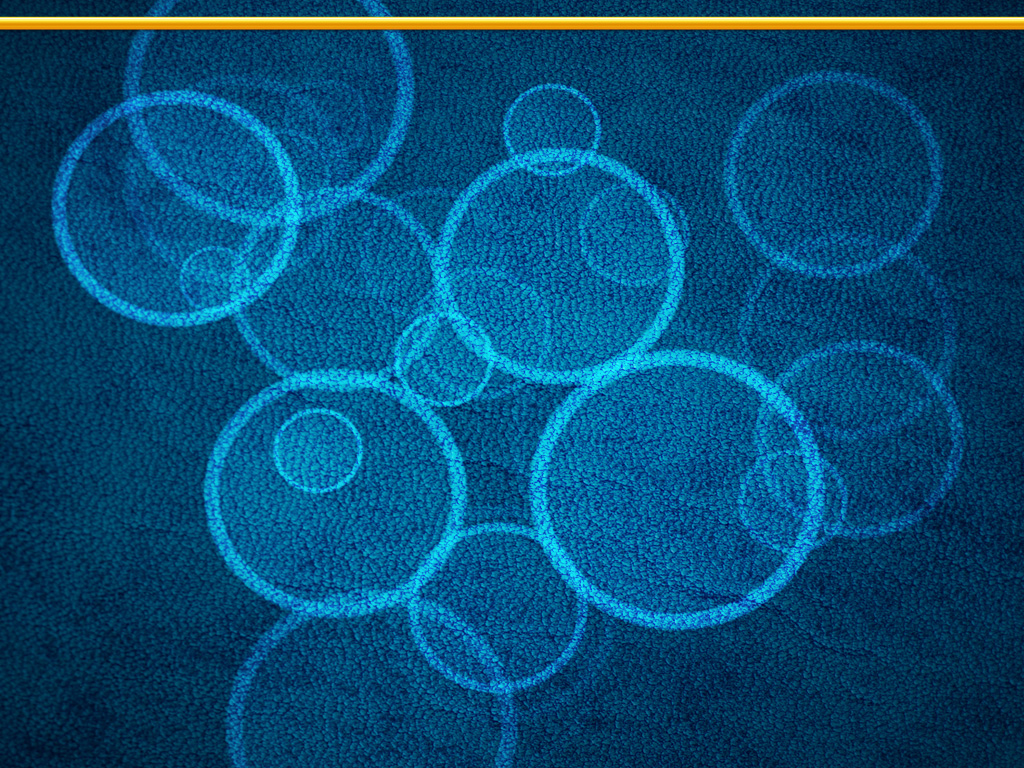 99% dos Homens vão mentir para você!
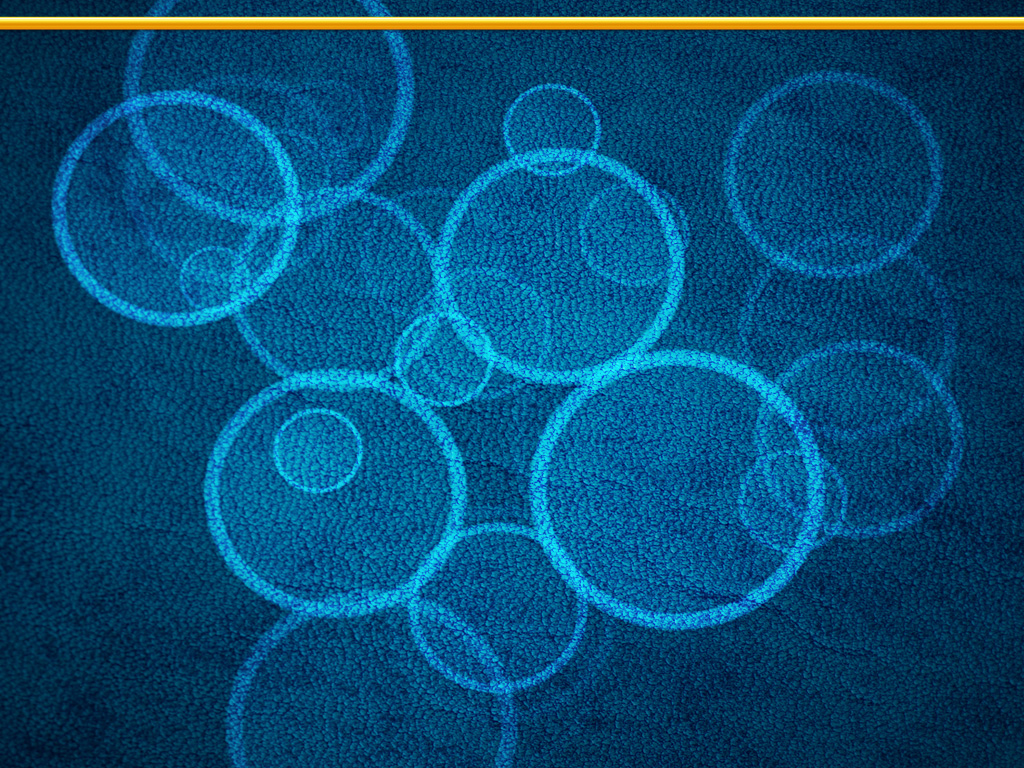 Mentir
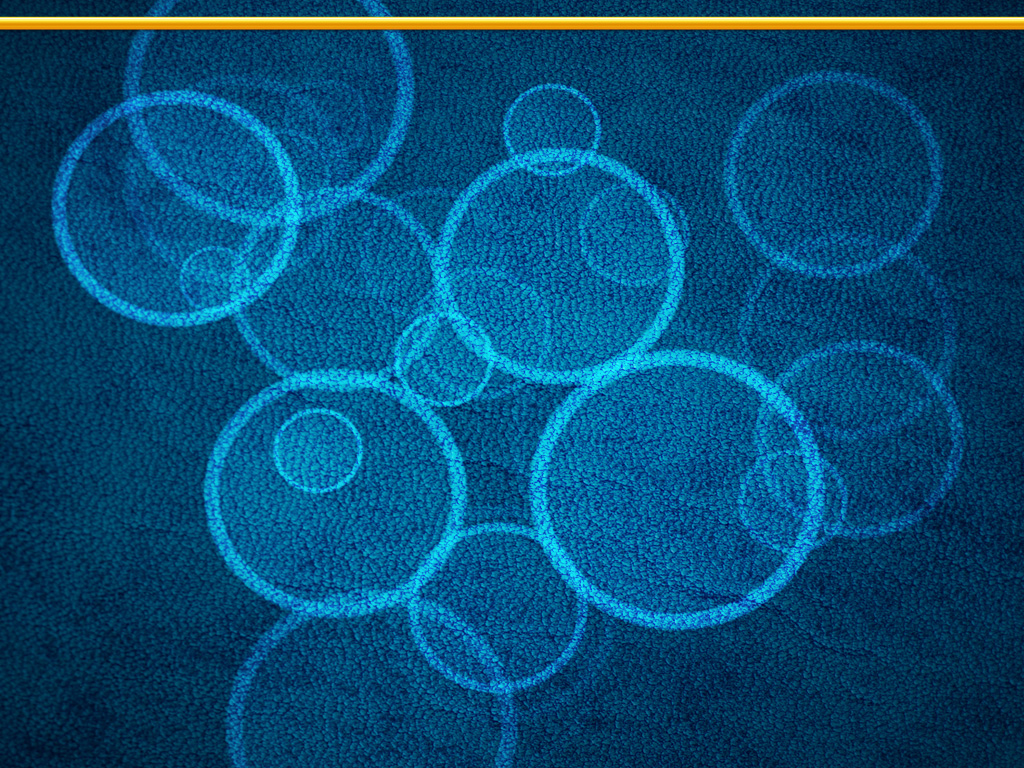 Imagine: Na hora H – Quase no lugar feliz...
Você lembra...
...ele tinha esquecido, então ...
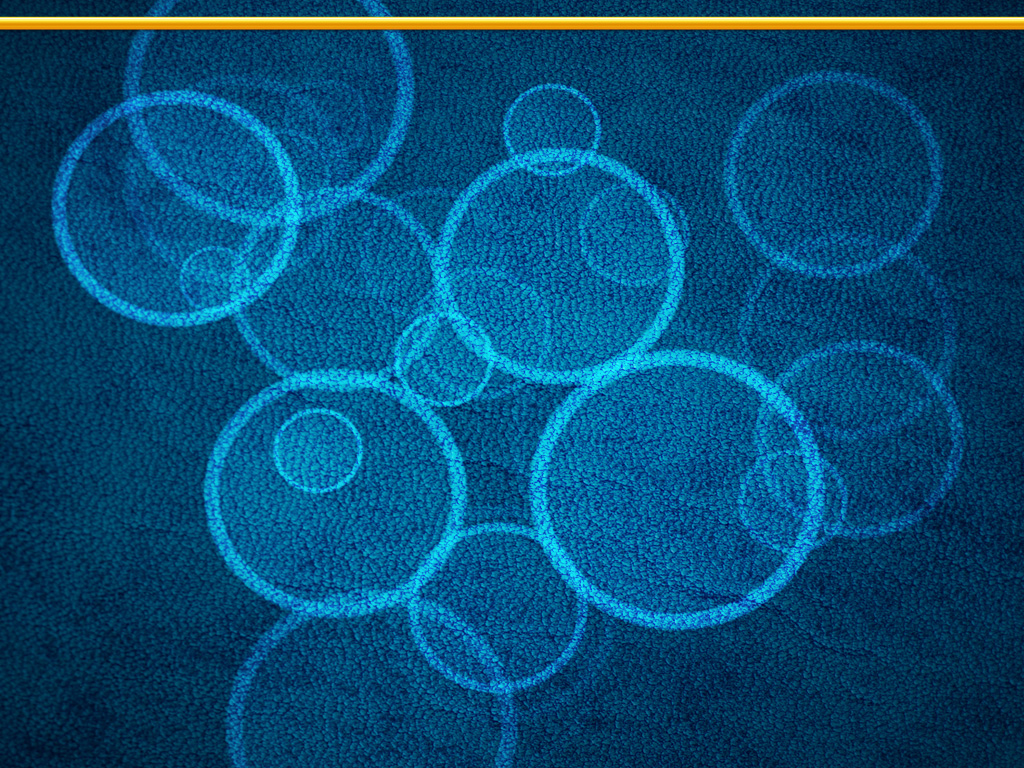 Perguntar, essa é a sua proteção?
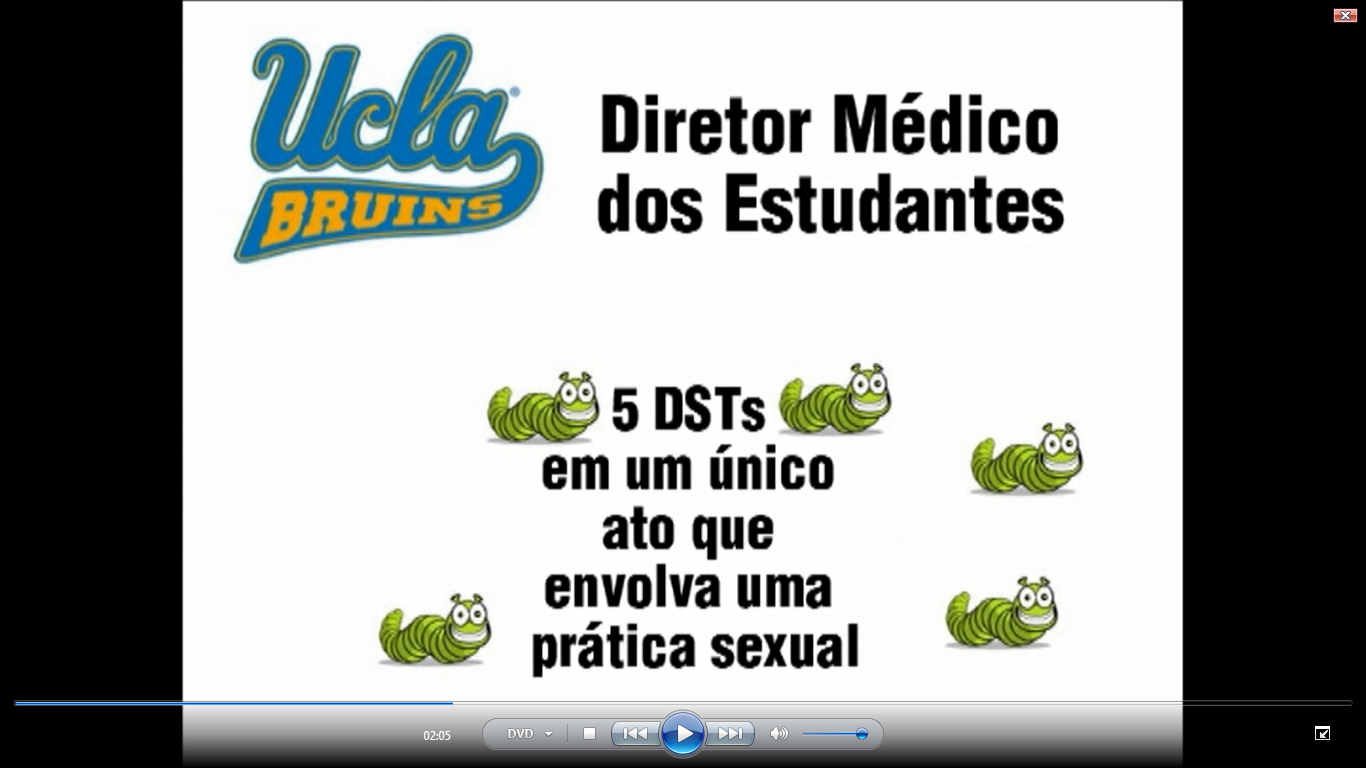 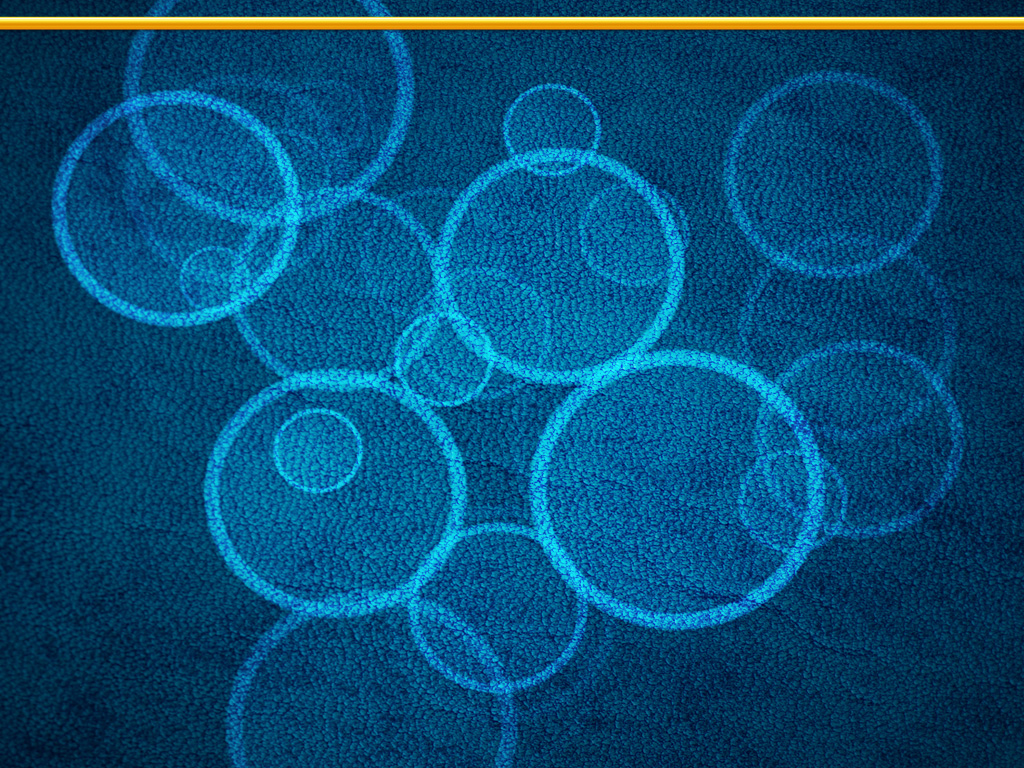 [Speaker Notes: Alguns anos na Universidade da Califórnia o diretor médico dos estudantes disse o seguinte: Em um único ato sexual muitos alunos estão contraindo 5 vírus. Esse mesmo discurso, outros centros médicos tiveram.]
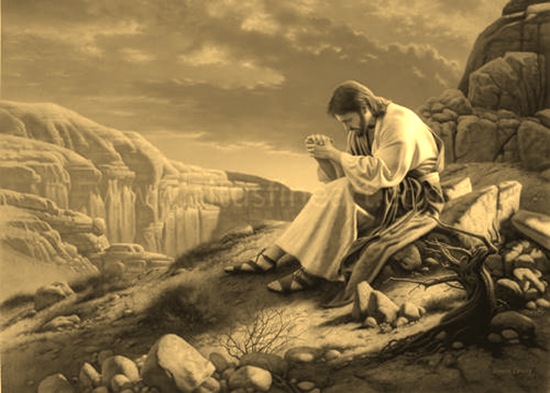 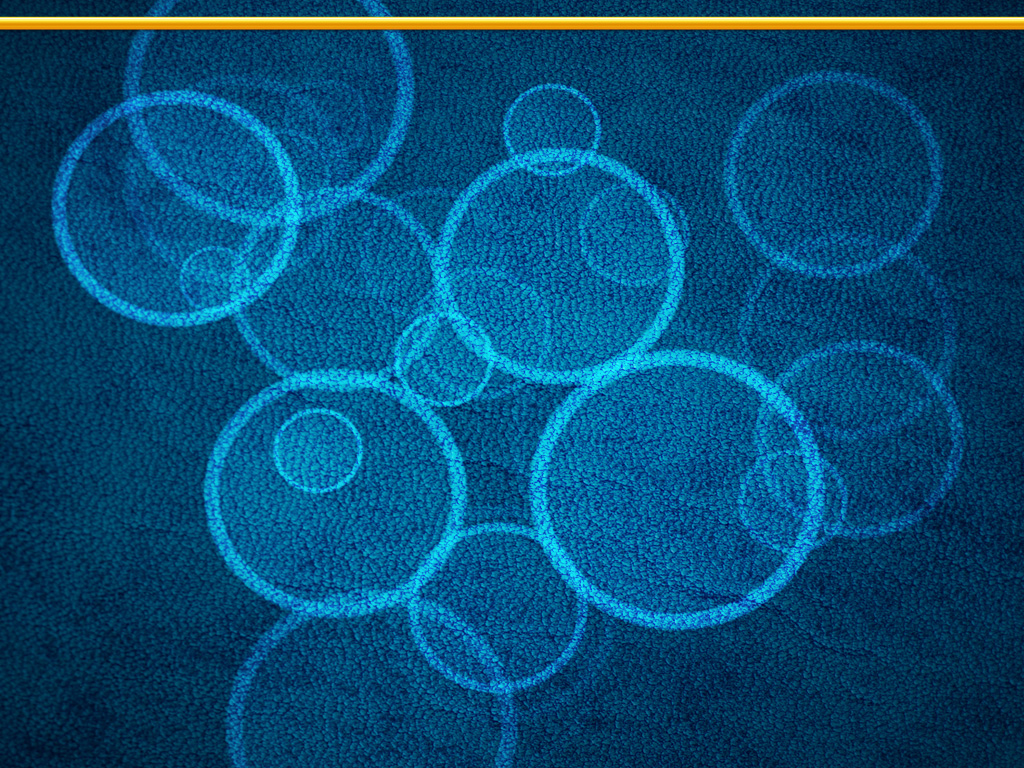 Deus não está dizendo NÃO!
E sim, ESPERE!
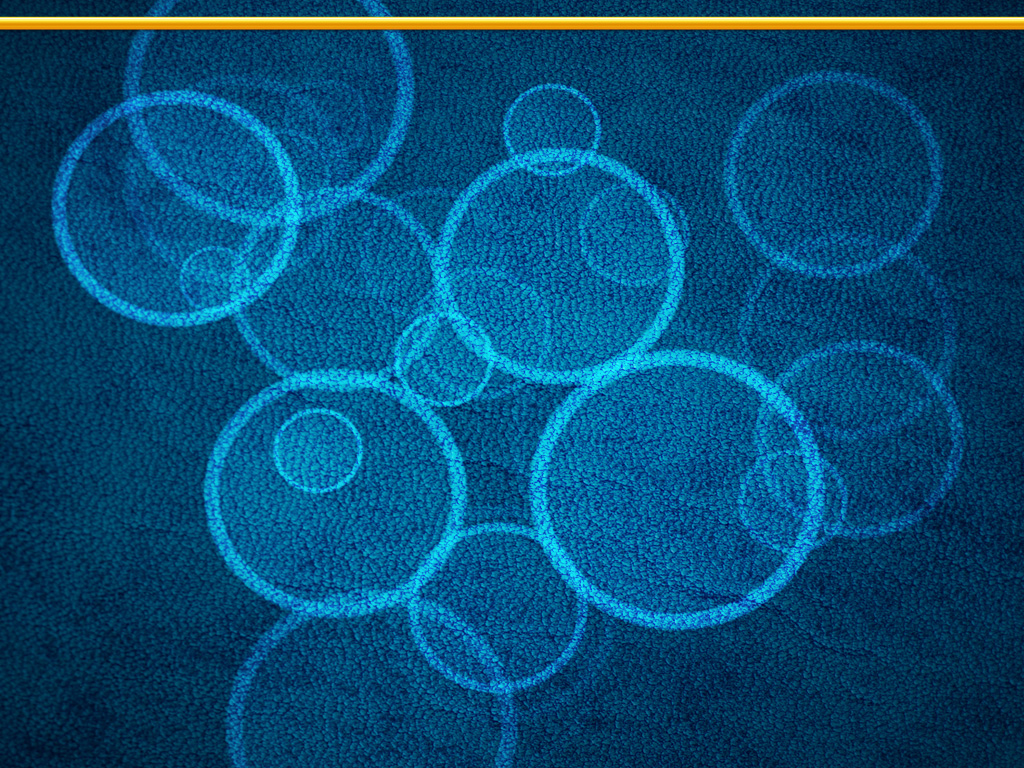 Porque Ele Te ama!
Ele quer te PROTEGER & NUTRIR
[Speaker Notes: Ele quer ver você viaje, realize seus sonhos, tenha amigos, encontre um bom trabalho, se forme...]
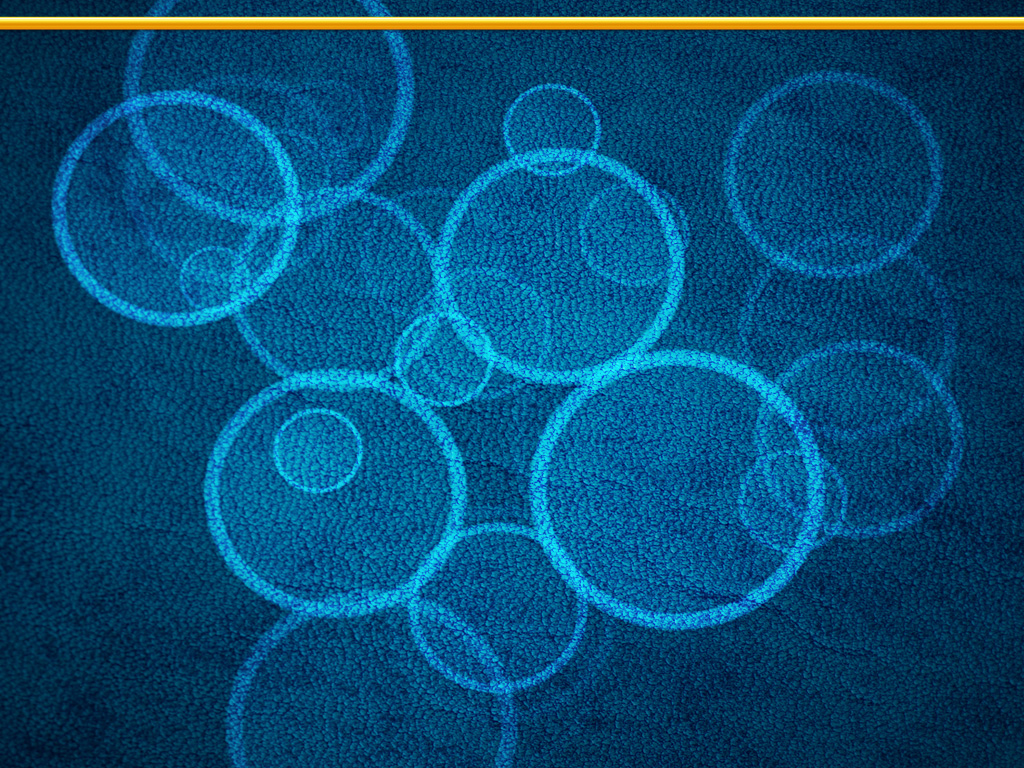 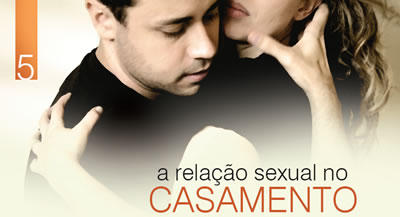 O mais seguro e satisfatório
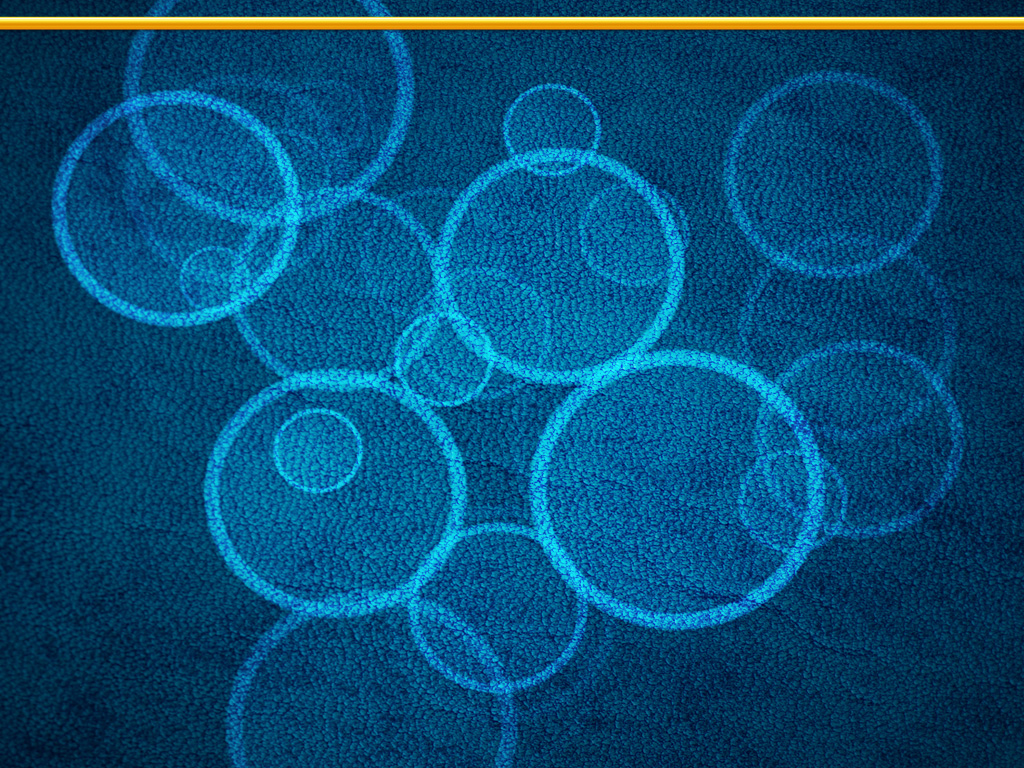 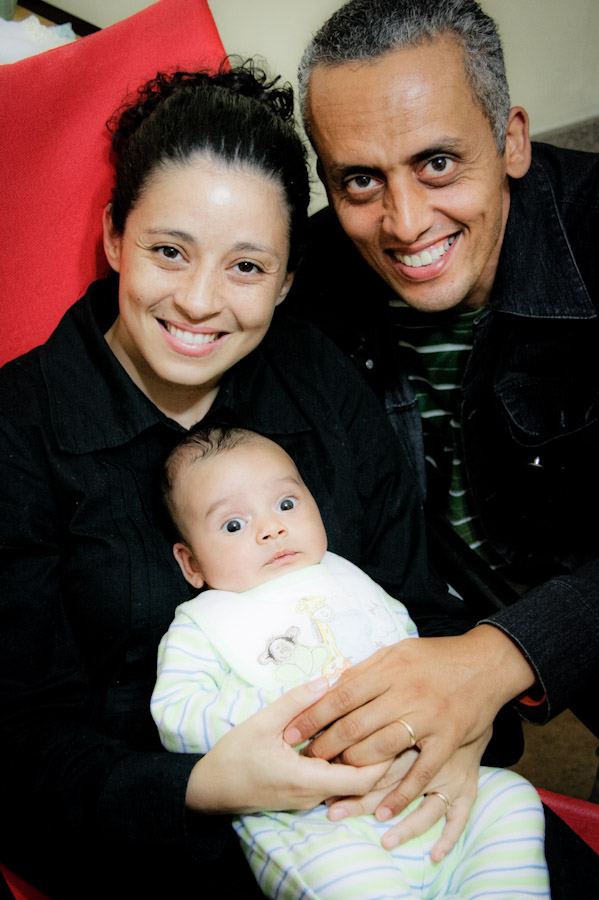 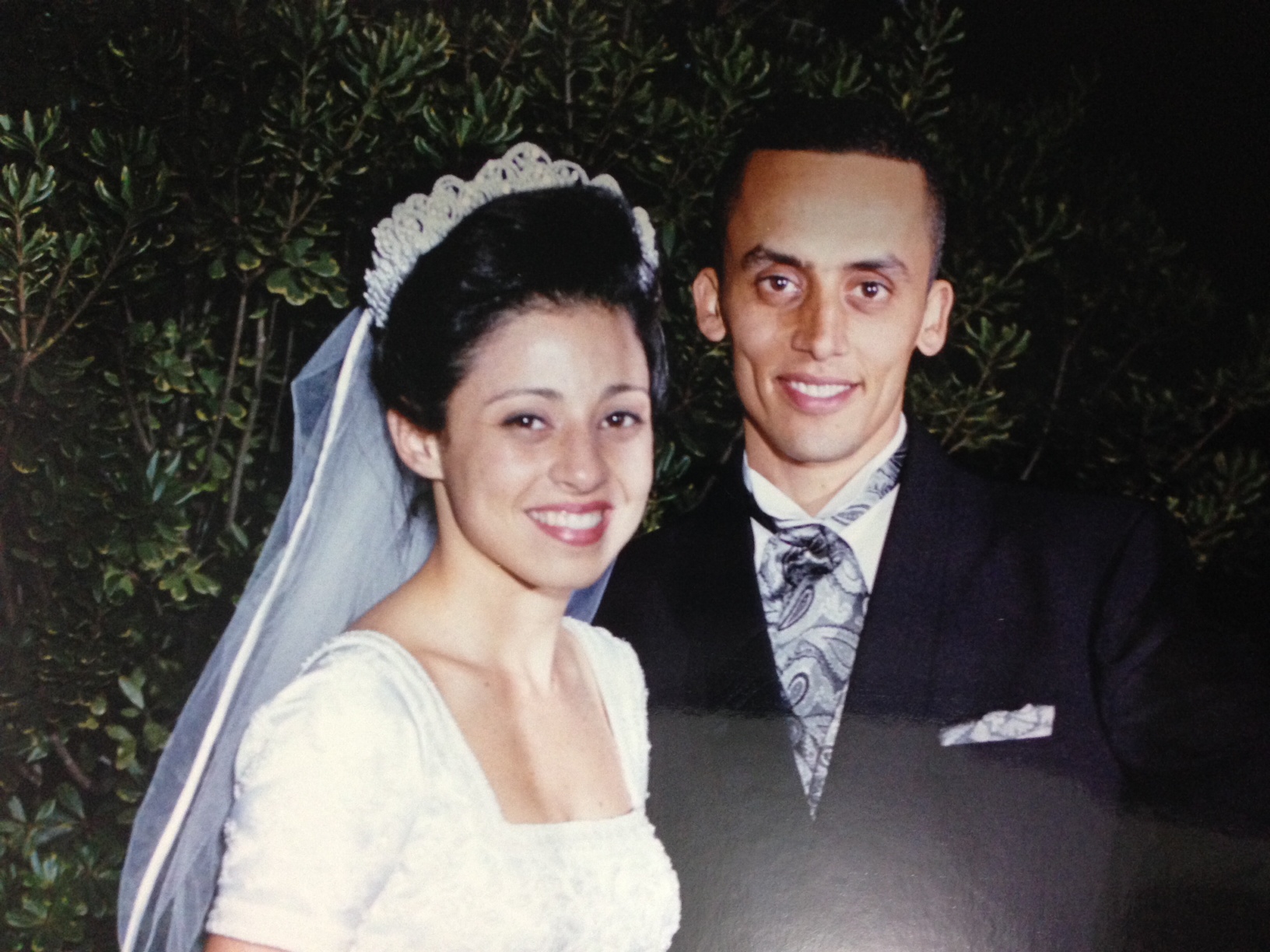 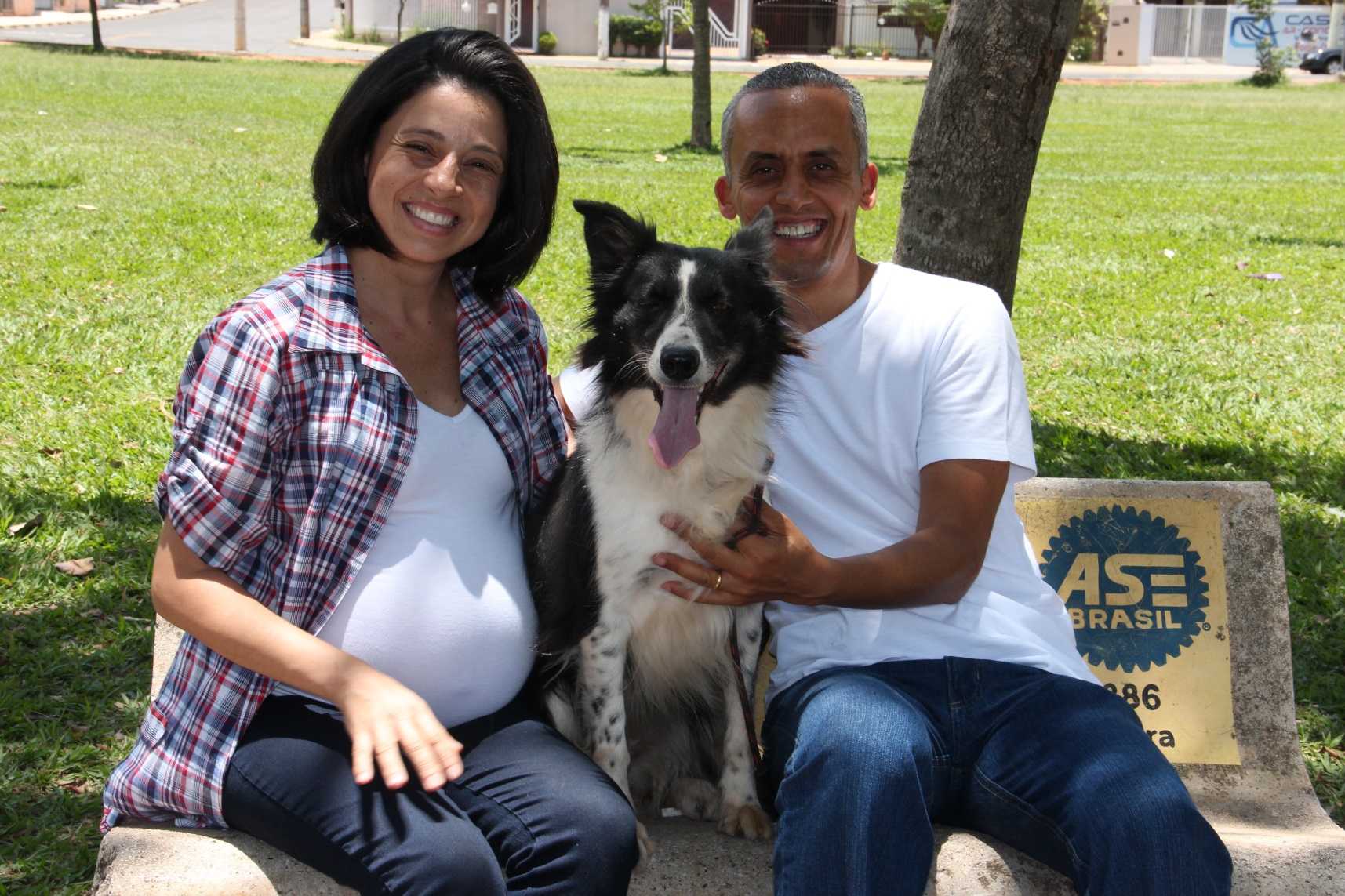 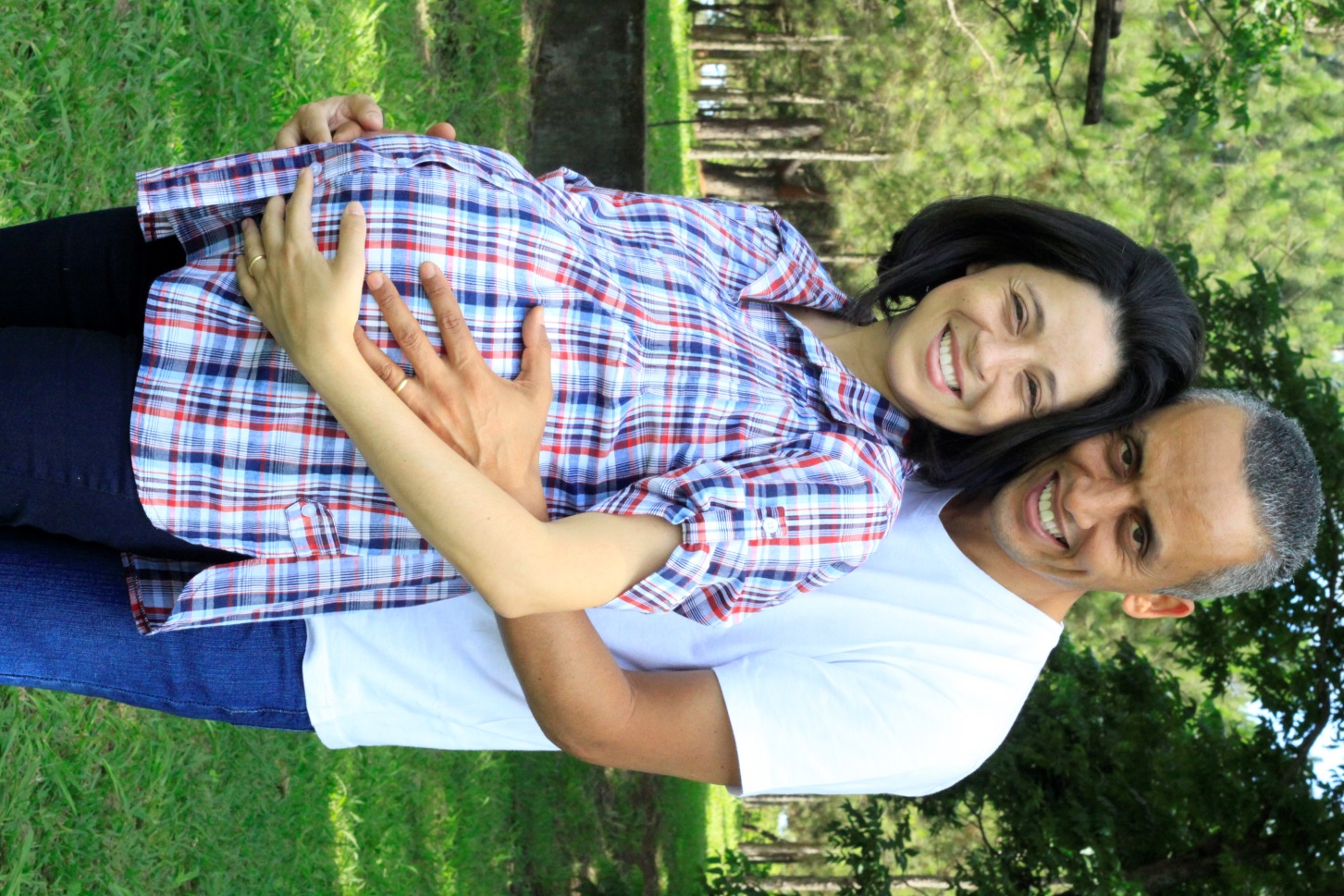 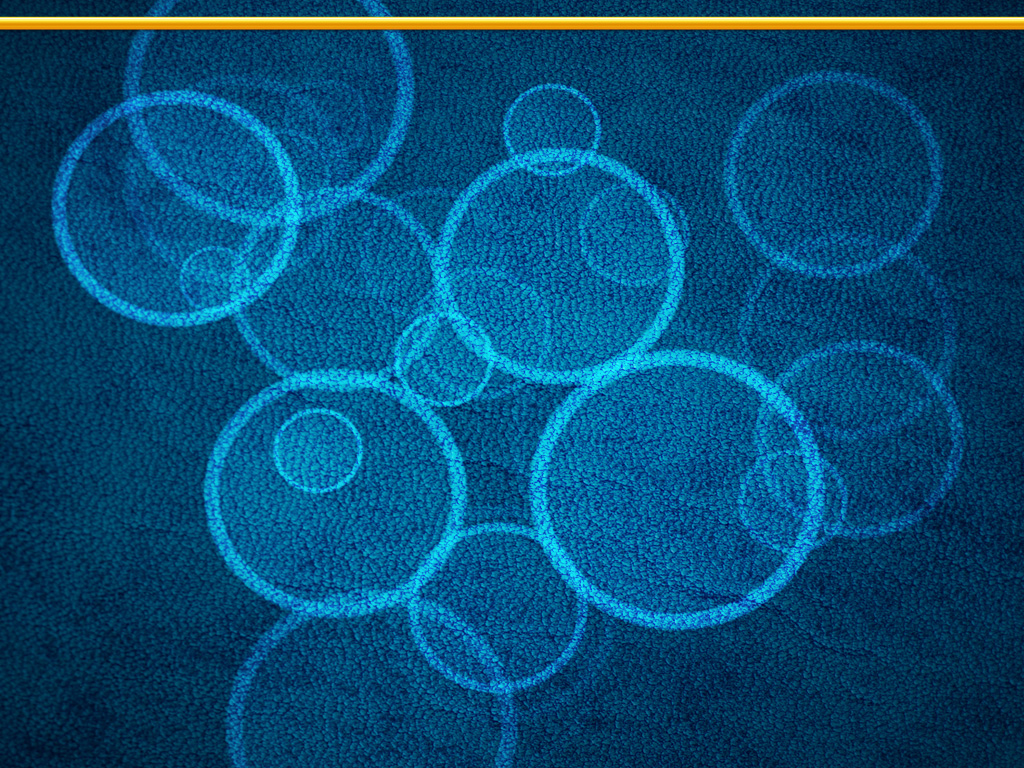 Com minha esposa eu nunca tive medo...
É um momento de entrega total...indescritível
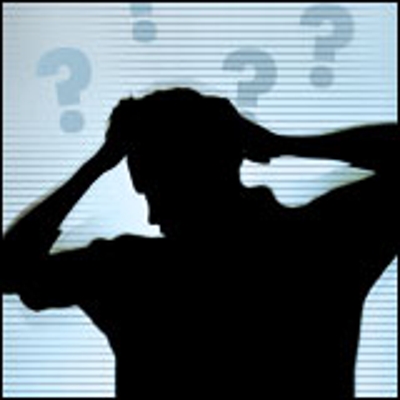 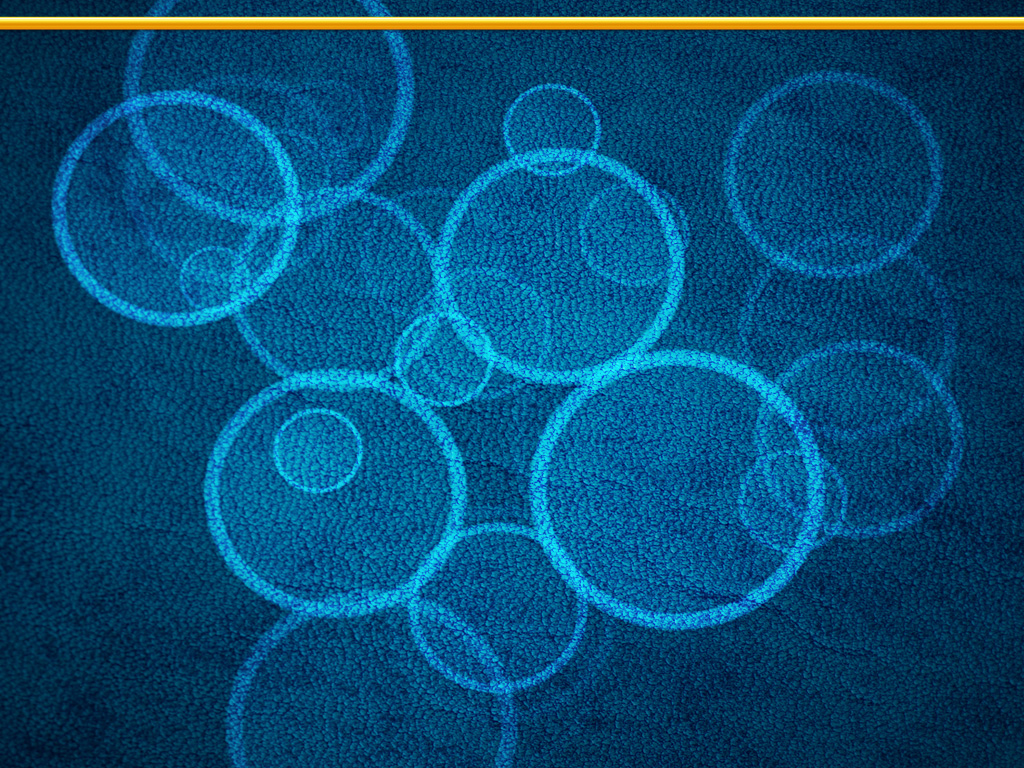 Preocupações, e se...???!!!!!
[Speaker Notes: Antibióticos, preservativos, nada disso nos preocupa...]
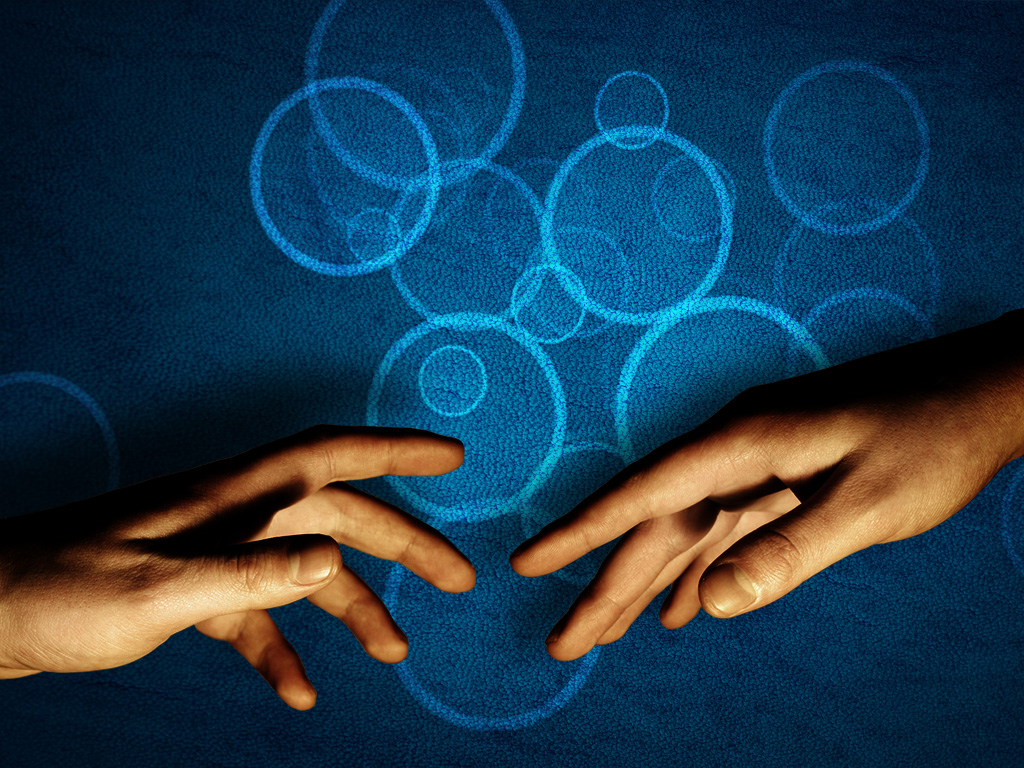 LIBERDADE SEXUAL
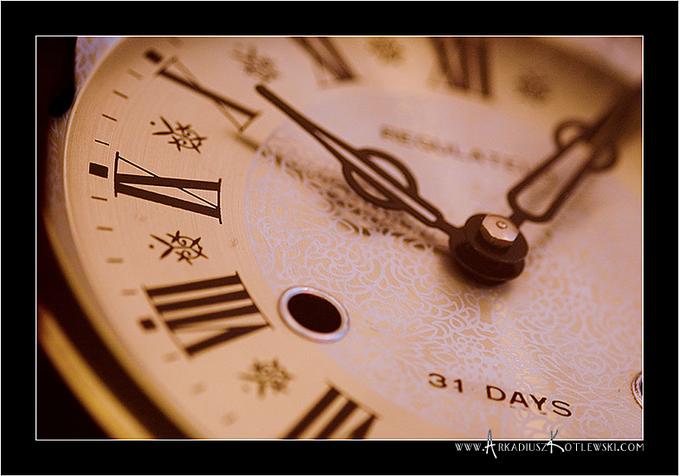 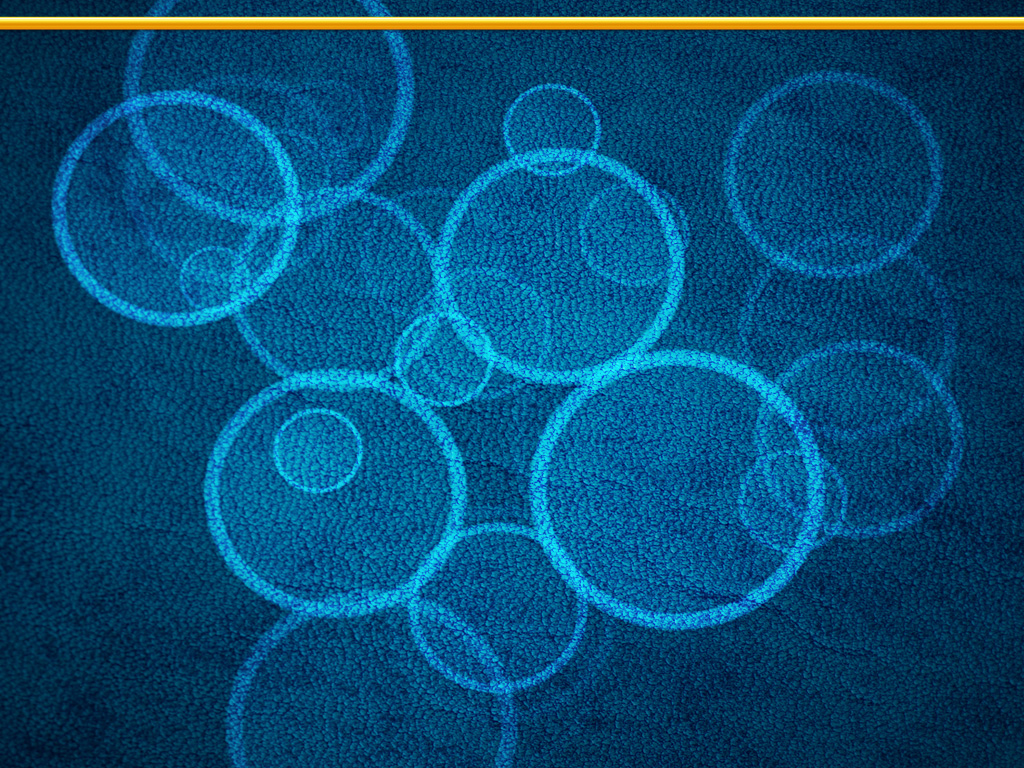 Esperar não custa
Mas sempre custa
quando você não espera
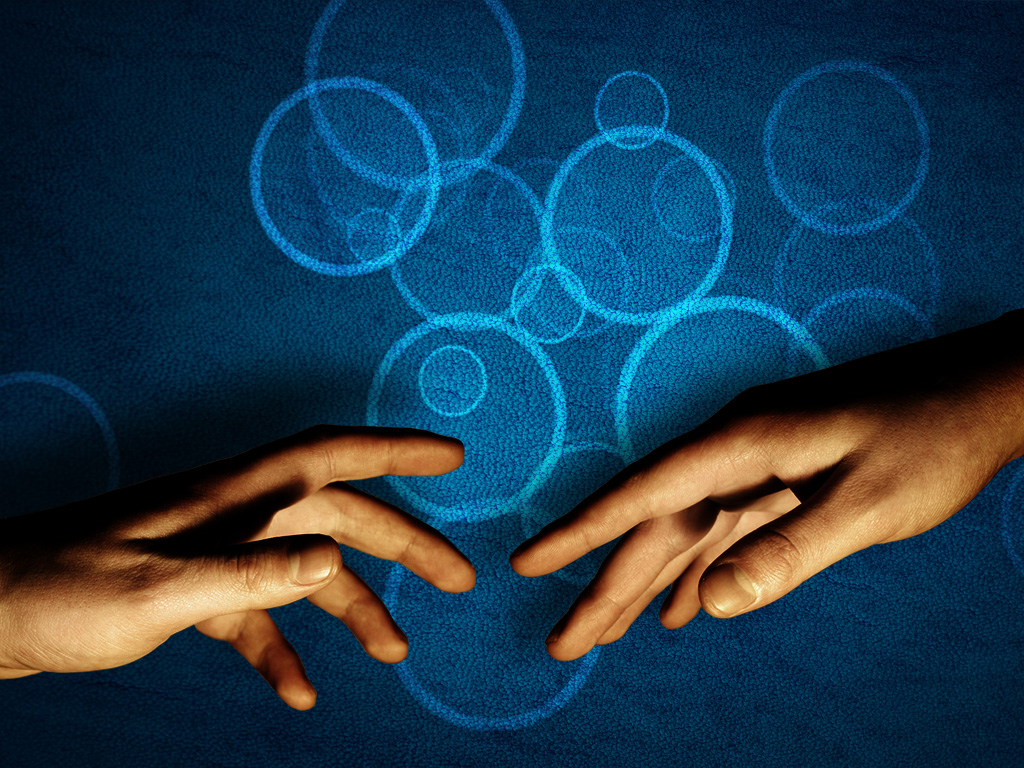 Mas pastor, aconteceu...
Sexo é resultado de uma escolha!
[Speaker Notes: Se não for escolha, então é estrupo!]
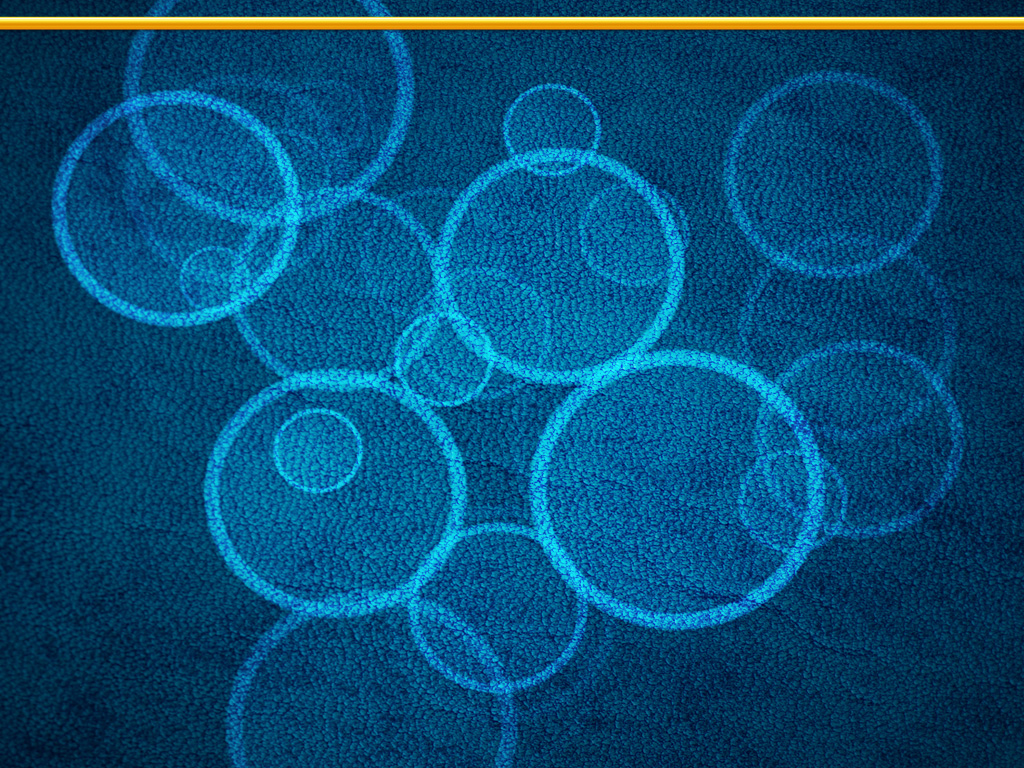 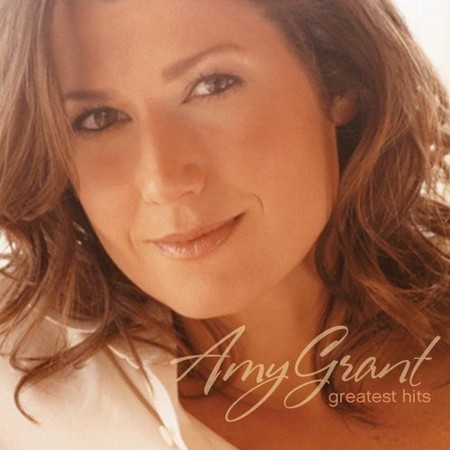 Michael W. Smith
...Me agarrarei a você com 
                                          toda a minha mente...
Somewhere, Somehow
[Speaker Notes: Musica gravado por Michael W. Smith e Amy Grant, uma parte da letra diz o seguinte...

Hora do apelo, da conversa olhos nos olhos...]
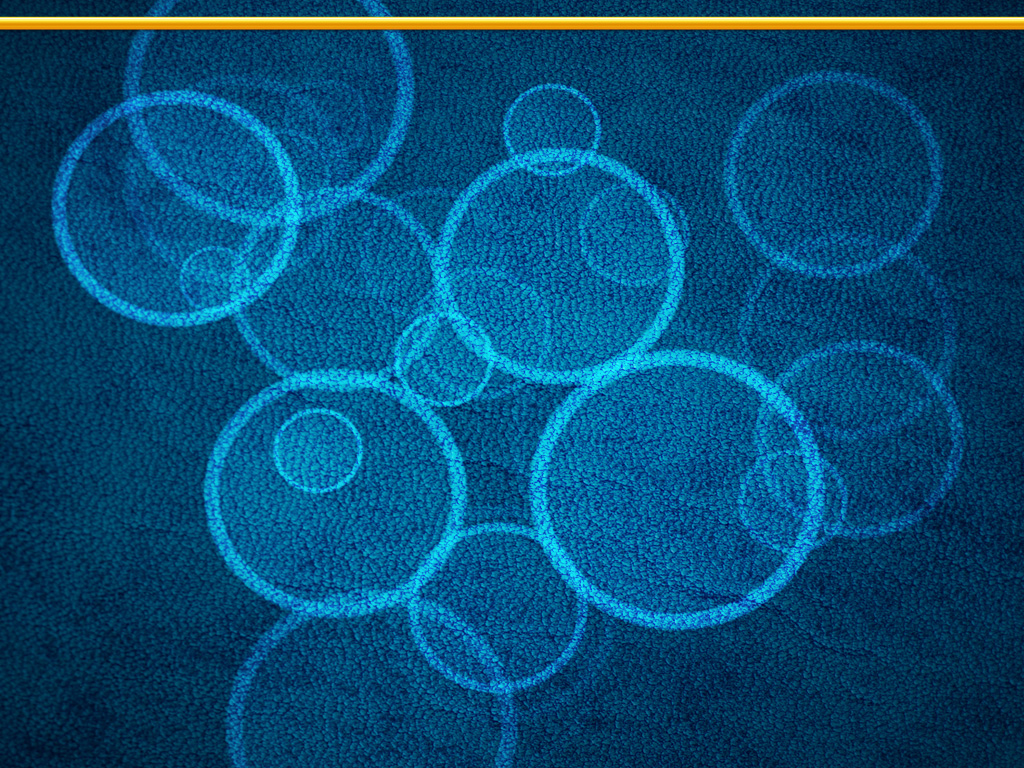 Deixe Deus  guiar sua mente!
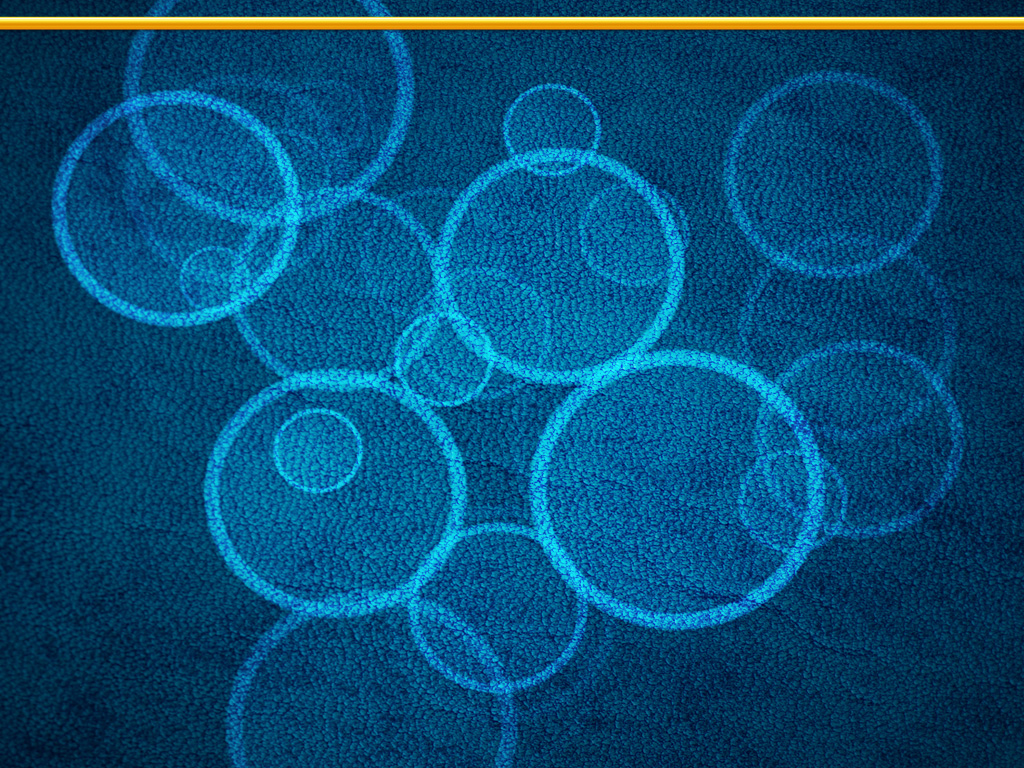 Mas se você ainda não entendeu!

ME PROCURE!